PHY 752 Electrodynamics
11-11:50 AM  MWF  Olin 107

Plan for Lecture 1:
Reading: Chapters 1-2 in Marder’s text
Course structure and expectations
Crystal structures
Real and reciprocal space lattice vectors
Some examples
Point symmetry properties
Introduction to group theory
1/12/2015
PHY 752  Spring 2015 -- Lecture 1
1
http://users.wfu.edu/natalie/s15phy752/
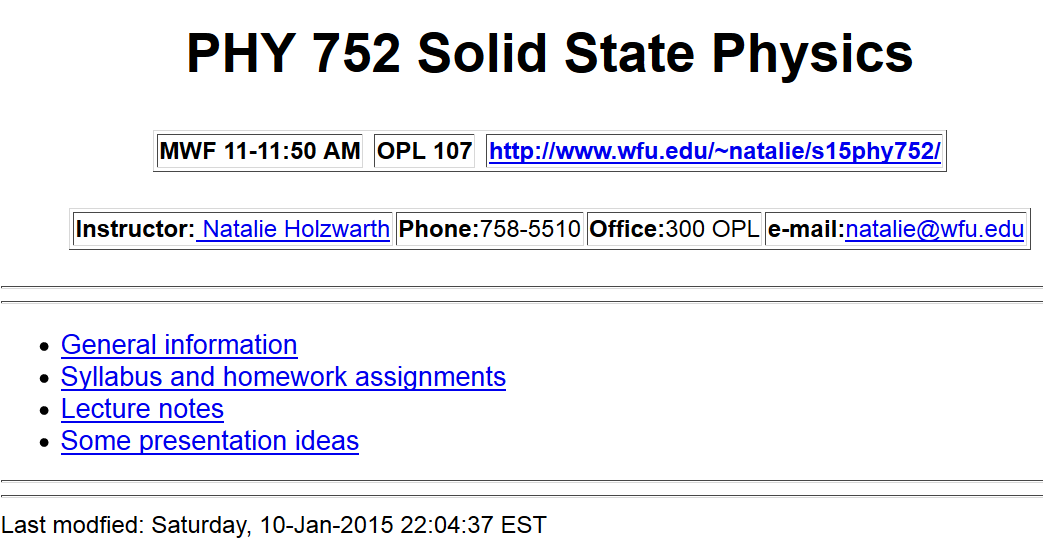 1/12/2015
PHY 752  Spring 2015 -- Lecture 1
2
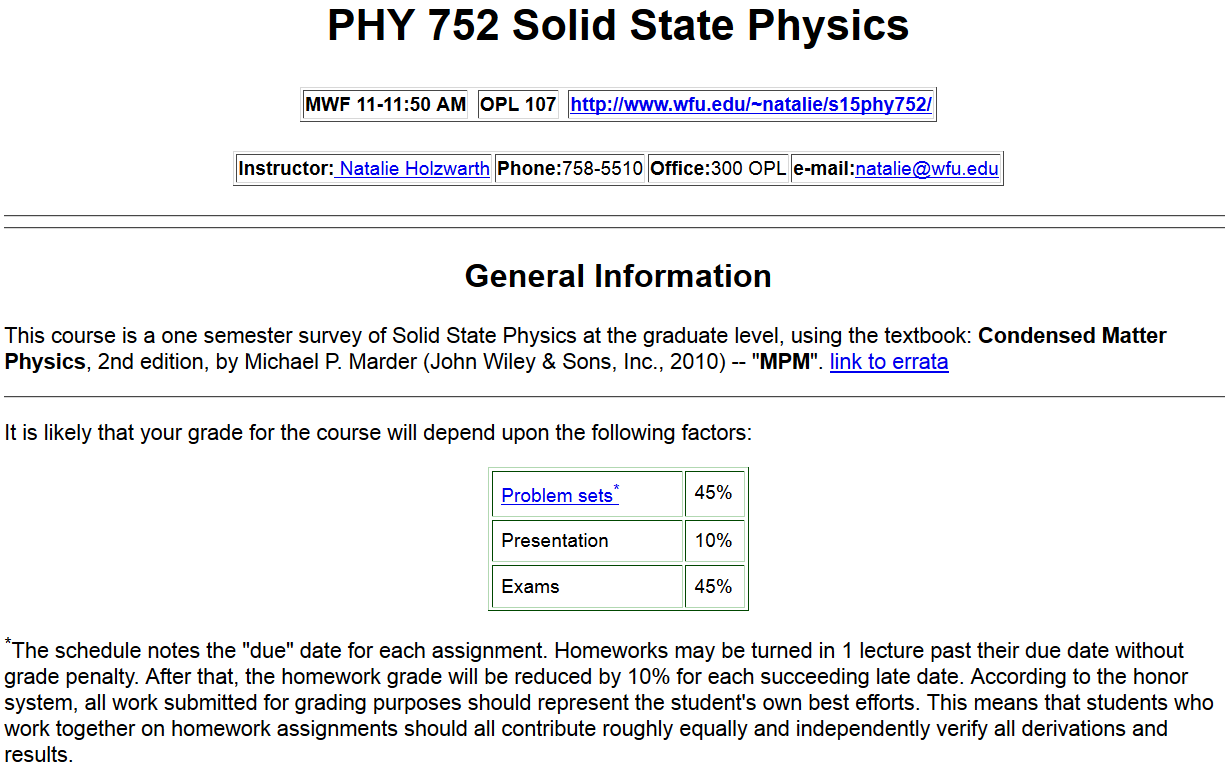 1/12/2015
PHY 752  Spring 2015 -- Lecture 1
3
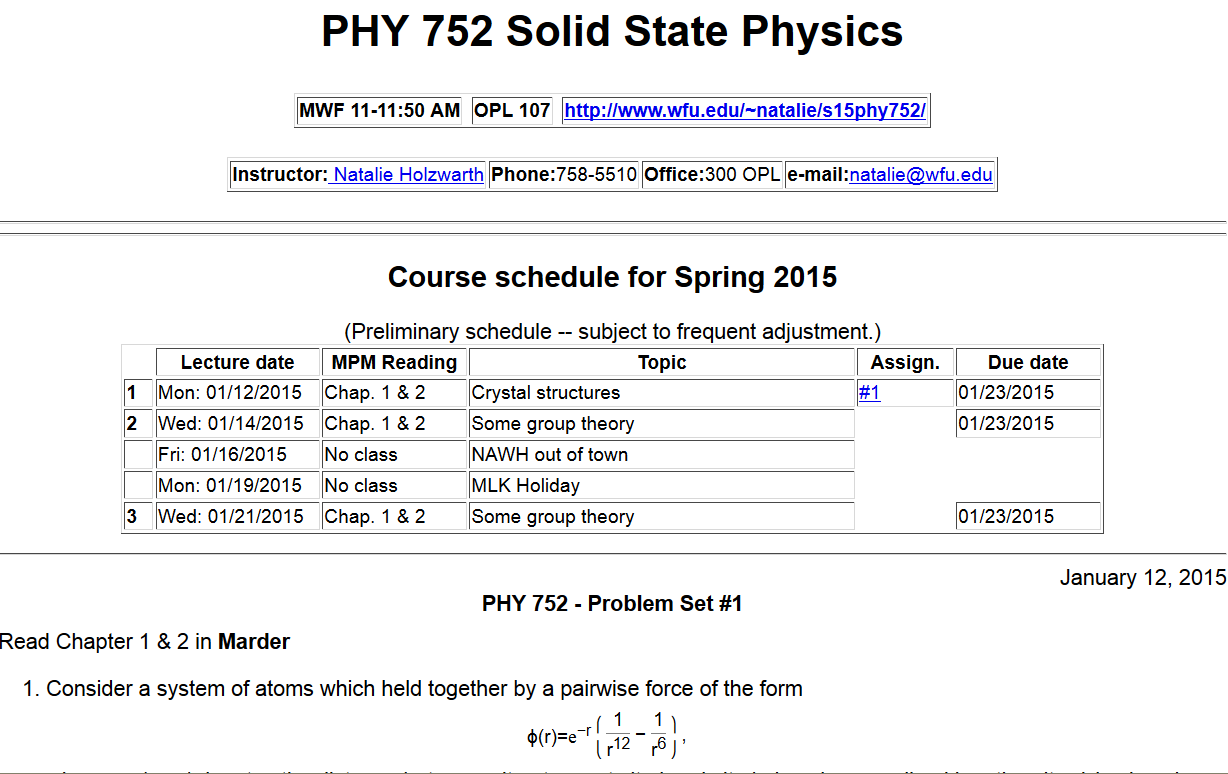 1/12/2015
PHY 752  Spring 2015 -- Lecture 1
4
Course syllabus:
In the formal portion of the course, the following topics are usually covered:

Crystalline structures
Translation vectors and reciprocal lattice vectors
Symmetry properties of crystals; brief introduction to group theory analysis
Brief survey of common structures and their properties
X-ray and neutron scattering analysis of crystals
Electronic structure analysis
Simple model examples
Linear combinations of atomic orbital analyses
Hartree-Fock approximations
Density functional formalism
Numerical approximations and methods
Surfaces and interfaces
Relationship of interface and bulk properties
Low energy electron diffraction analysis
Scanning probe analysis of surfaces
Defects and disorder effects
1/12/2015
PHY 752  Spring 2015 -- Lecture 1
5
Course syllabus continued:

Depending on time available the following additional formal topics are often covered: 

Mechanical properties of solids
Cohesive properties
Deformation properties
Vibrational modes
Dislocations and cracks
Electronic transport in solids
Semi-classical approximations and comparison with experiment
Optical properties in solids
Magnetic properties of solids


 Feedback on topics choice appreciated.
1/12/2015
PHY 752  Spring 2015 -- Lecture 1
6
Introduction to crystalline solids

An ideal crystal fills all space
Limited possibilities for crystalline forms –
Only 14 Bravais lattices
Only 32 crystallographic point groups
Only 230 distinct crystallographic structures
Quantitative descriptions of crystals in terms of lattice translations vectors and basis vectors 
Use of group theory in the study of crystal structures
1/12/2015
PHY 752  Spring 2015 -- Lecture 1
7
Two-dimensional crystals
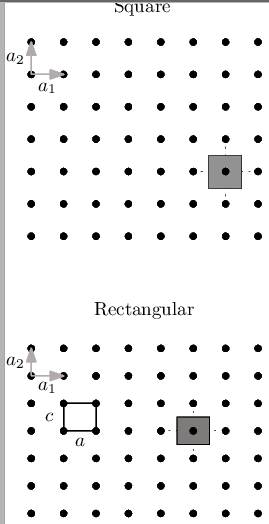 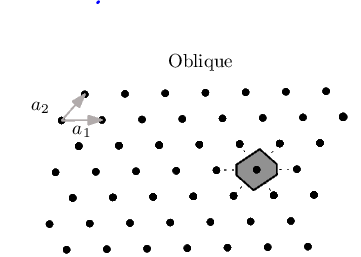 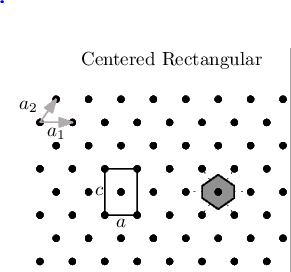 1/12/2015
PHY 752  Spring 2015 -- Lecture 1
8
Some details –
      square lattice example
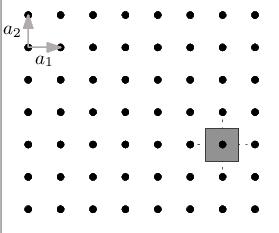 1/12/2015
PHY 752  Spring 2015 -- Lecture 1
9
Energy associated with crystal configuration
     Simple pair potential models
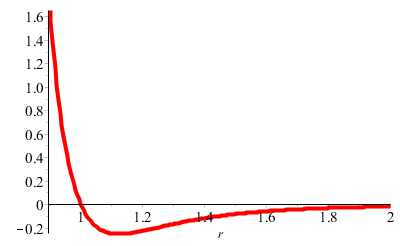 r
1/12/2015
PHY 752  Spring 2015 -- Lecture 1
10
Energy of square lattice
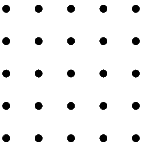 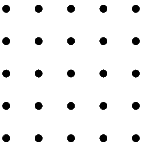 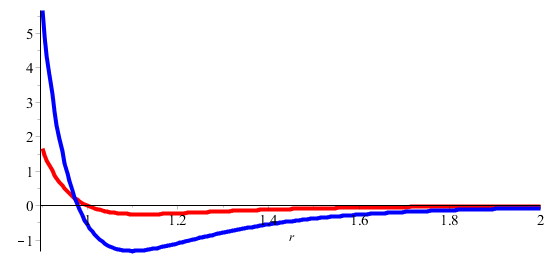 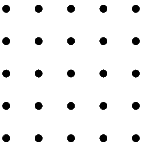 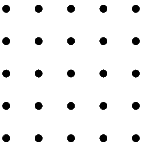 E(a)
Note: This is the energy per atom assuming all atoms are identical.
1/12/2015
PHY 752  Spring 2015 -- Lecture 1
11
Two-dimensional crystals -- continued
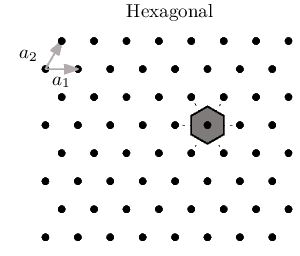 1/12/2015
PHY 752  Spring 2015 -- Lecture 1
12
Two-dimensional crystals -- continued
Honeycomb lattice (graphene sheet)
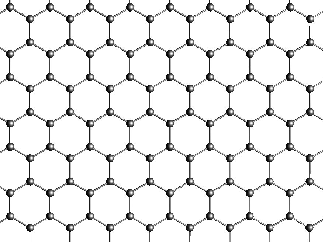 Example of lattice with a “basis”
1/12/2015
PHY 752  Spring 2015 -- Lecture 1
13
Honeycomb lattice (graphene sheet)
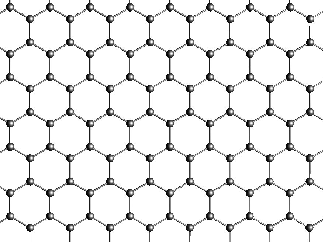 a
1/12/2015
PHY 752  Spring 2015 -- Lecture 1
14
“Conventional” versus “Primitive” unit cell
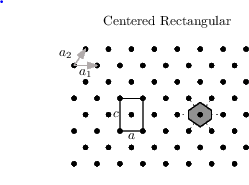 1/12/2015
PHY 752  Spring 2015 -- Lecture 1
15
Wigner-Seitz cell
Note that primitive cell and Wigner-Seitz cell have the same volume.
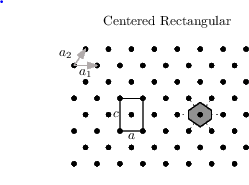 1/12/2015
PHY 752  Spring 2015 -- Lecture 1
16
Generalization to 3-dimensions
basis vector
Bravais lattice
1/12/2015
PHY 752  Spring 2015 -- Lecture 1
17
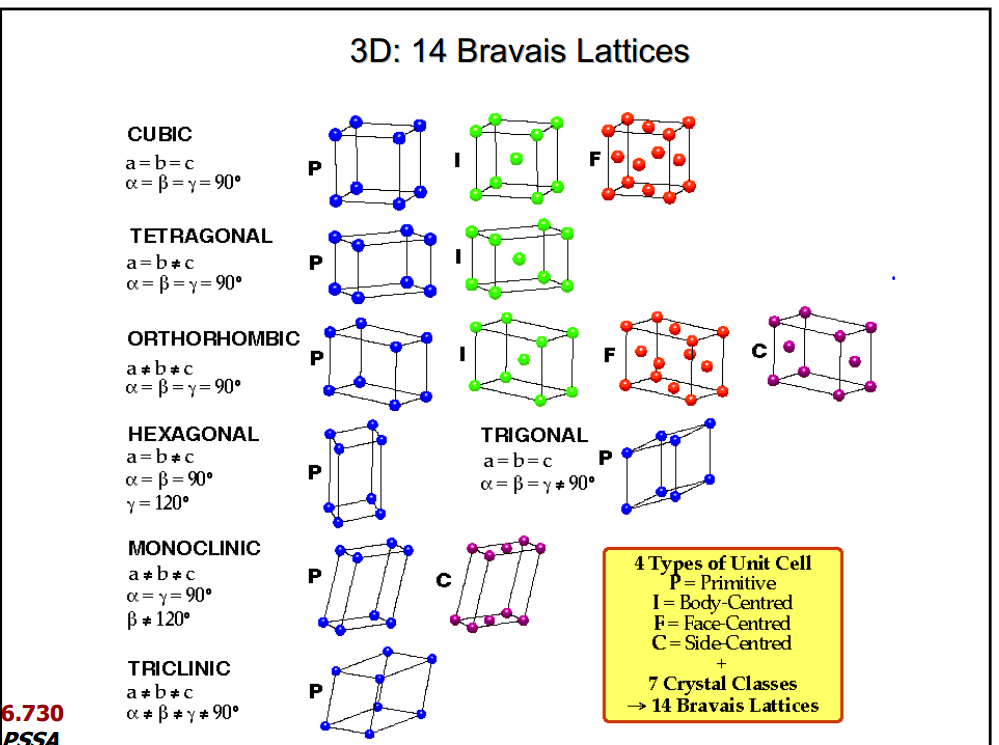 From
http://web.mit.edu/6.730
1/12/2015
PHY 752  Spring 2015 -- Lecture 1
18
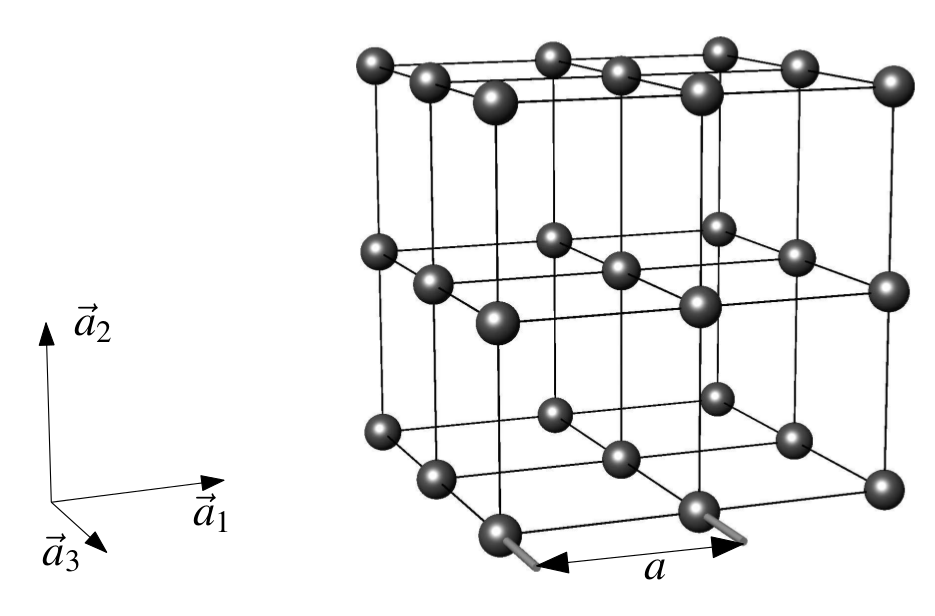 Simple cubic lattice:
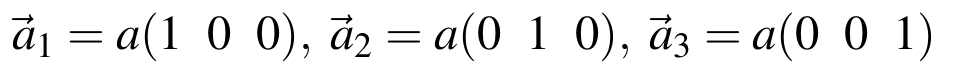 1/12/2015
PHY 752  Spring 2015 -- Lecture 1
19
Face-centered cubic lattice
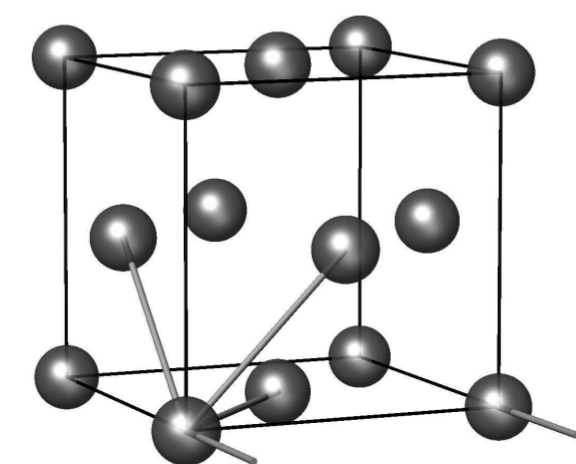 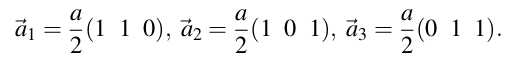 1/12/2015
PHY 752  Spring 2015 -- Lecture 1
20
Body centered cubic lattice
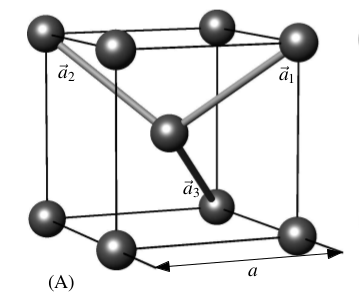 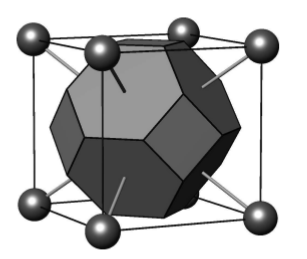 Wigner-Seitz cell
1/12/2015
PHY 752  Spring 2015 -- Lecture 1
21